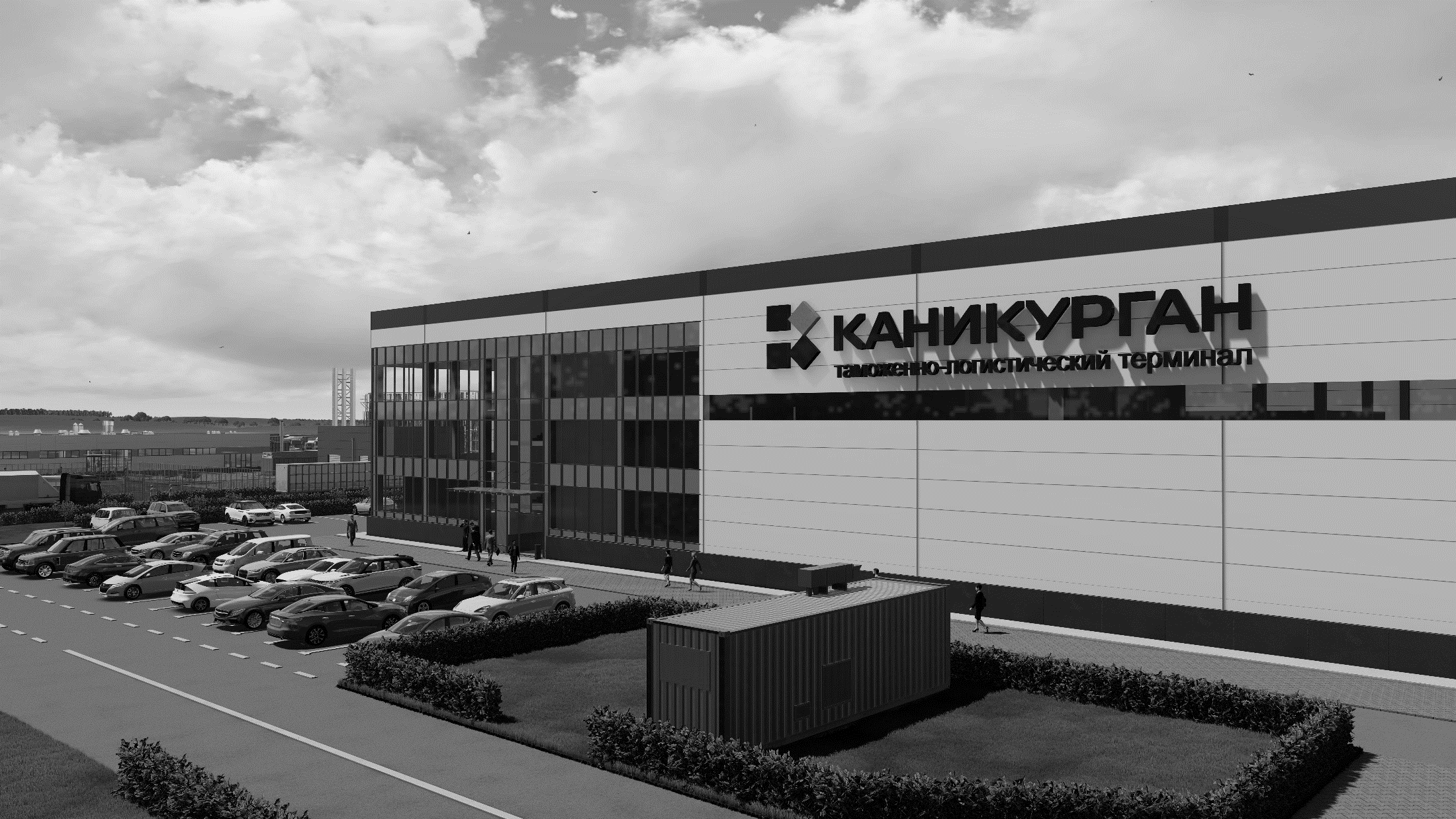 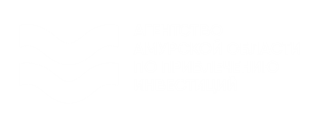 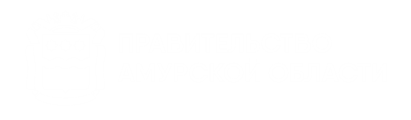 Перспективные проекты Амурской области
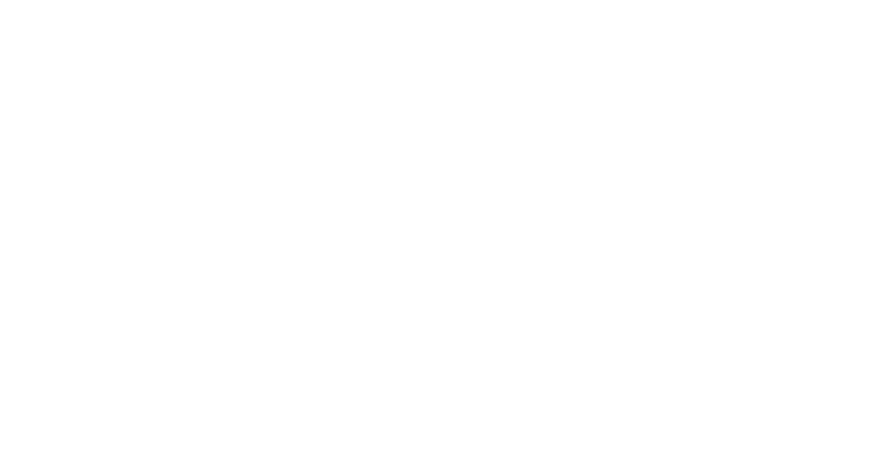 Логистика
Инвестиционные проекты
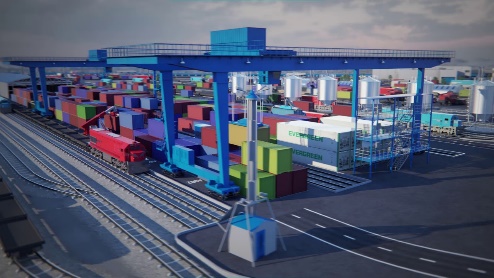 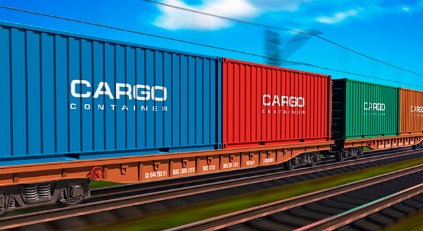 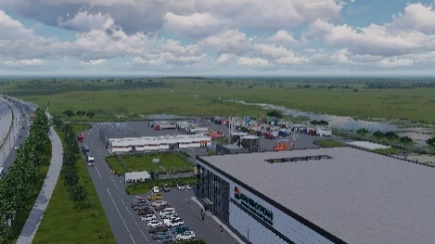 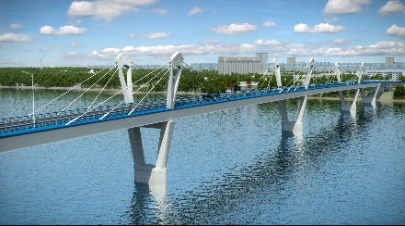 2
Логистика
Инвестиционные проекты
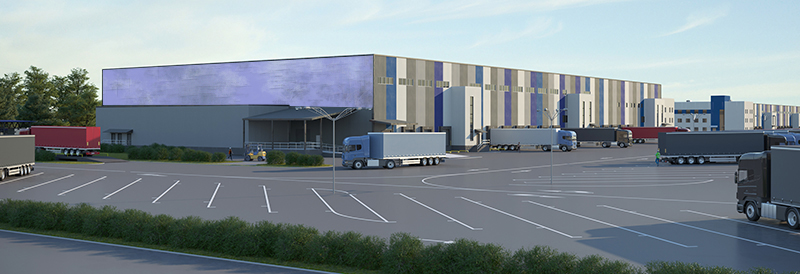 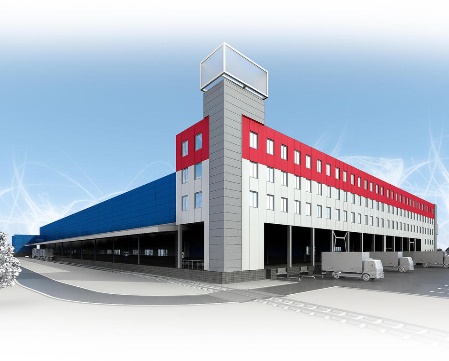 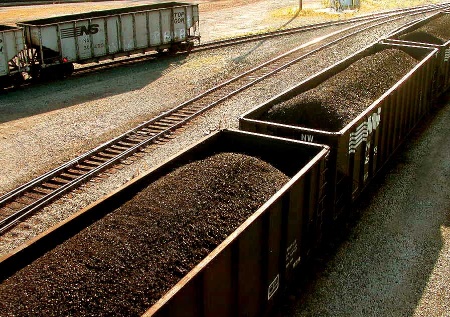 3
СЕРТИФИКАЦИОННЫЙ ЦЕНТР
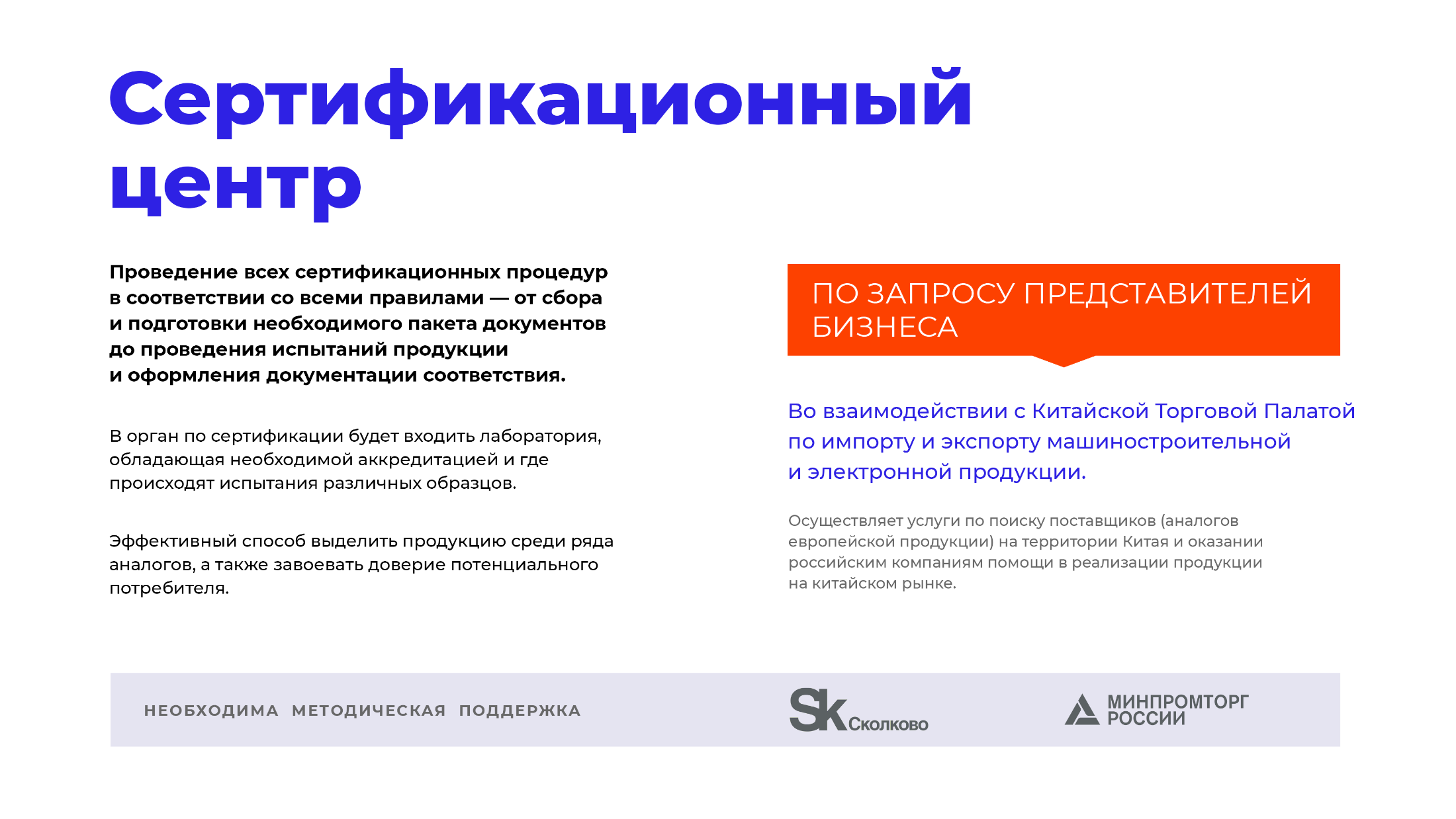 4
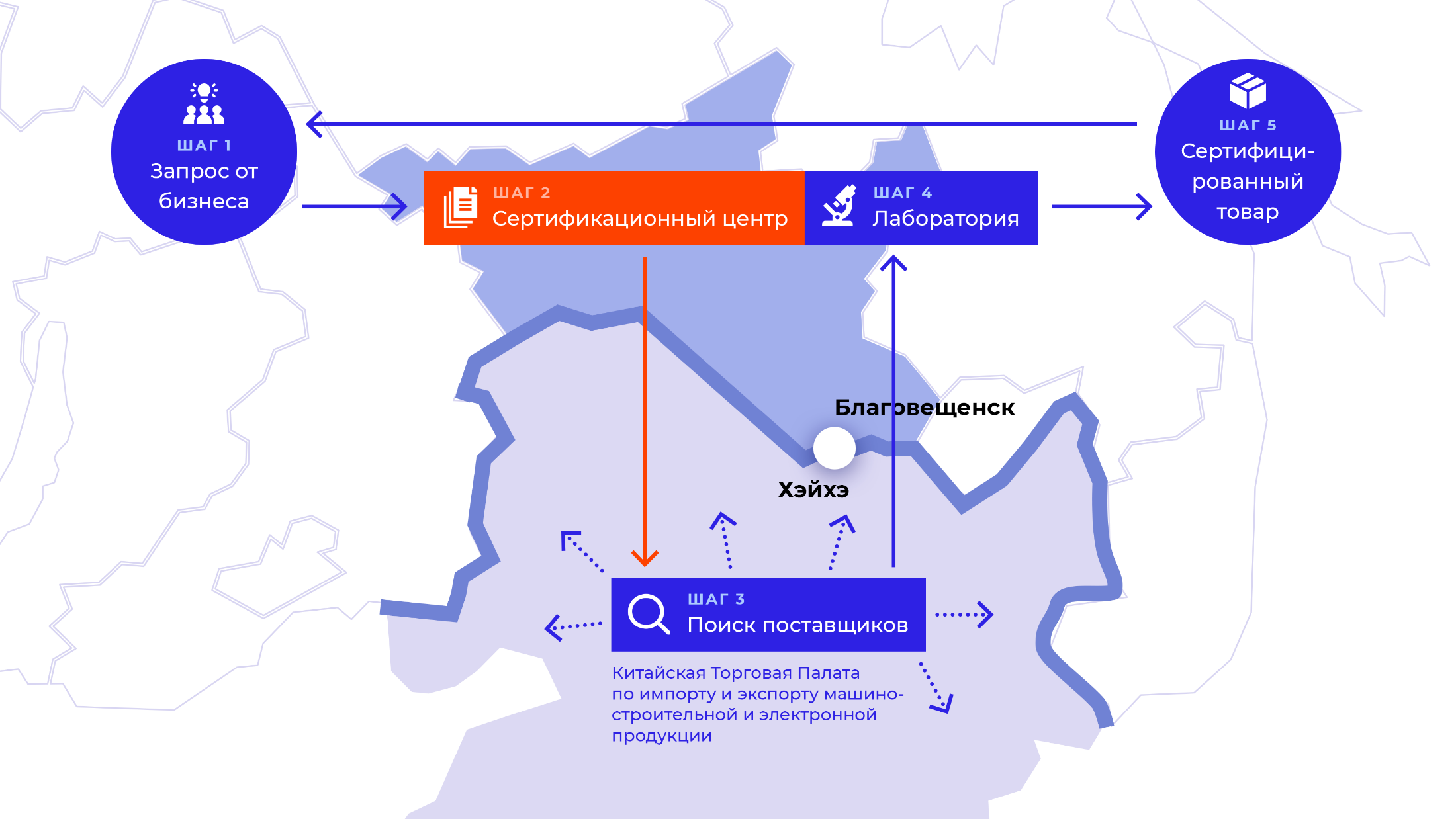 5
Варианты размещения Сертификационного центра
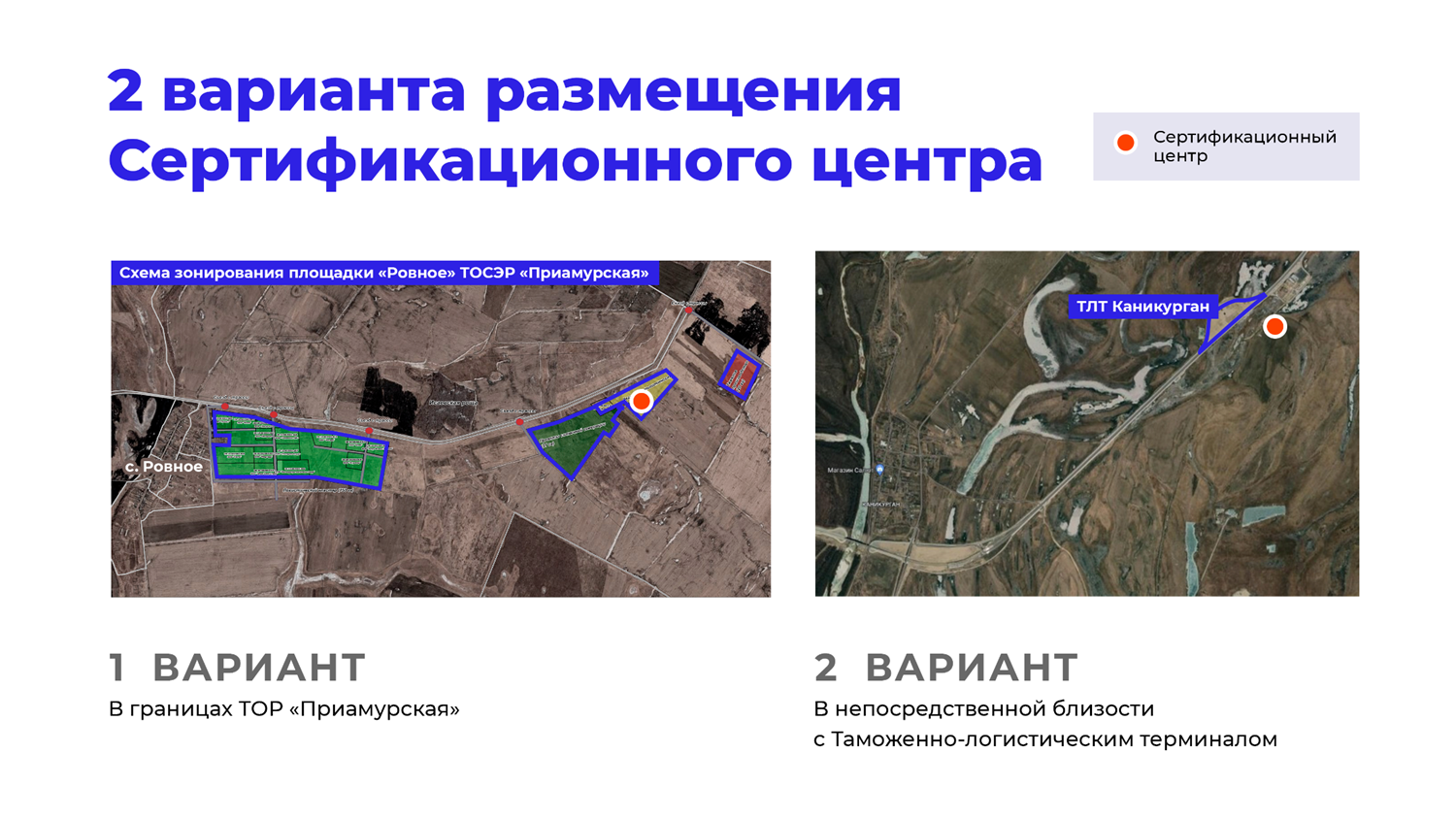 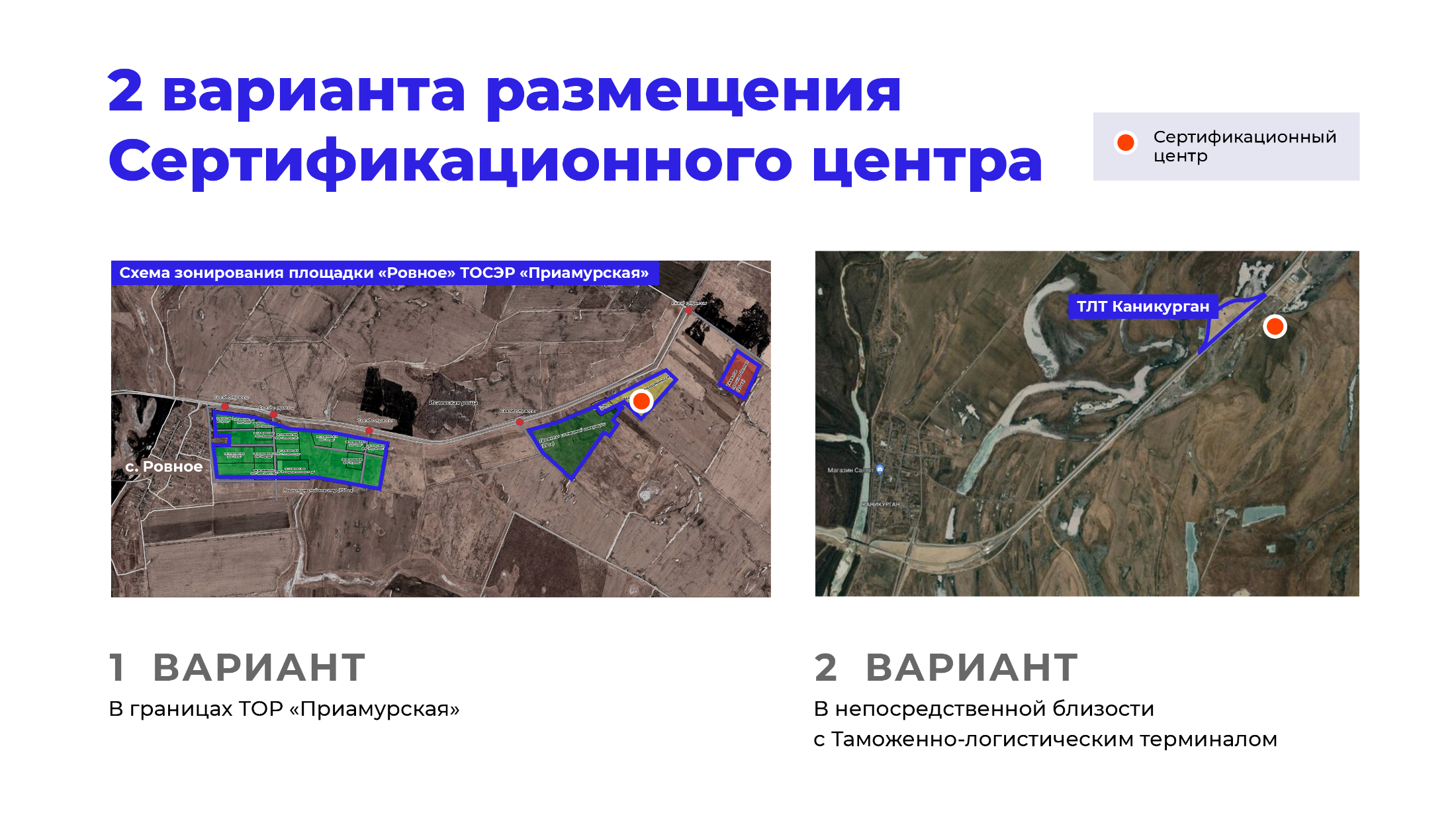 6
Инвестиционные проекты
Добыча полезных ископаемых
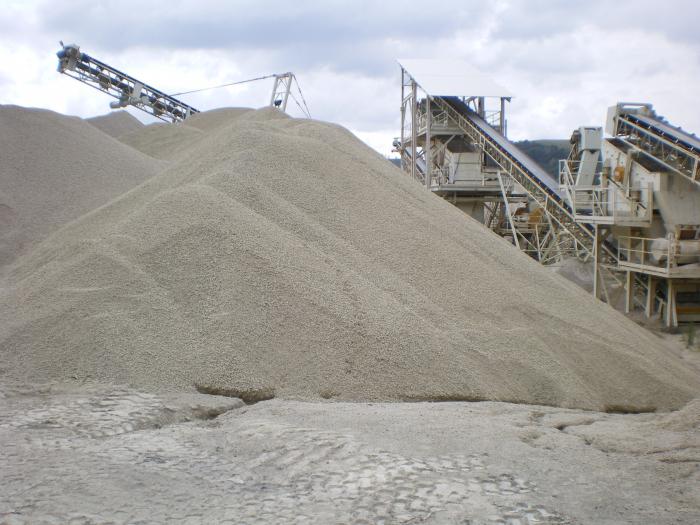 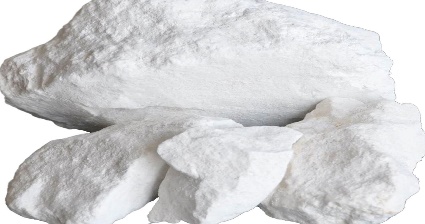 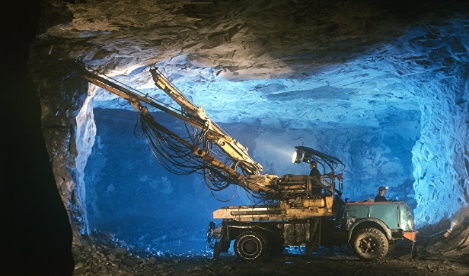 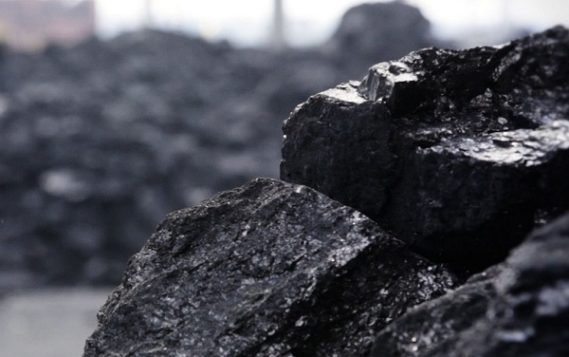 7
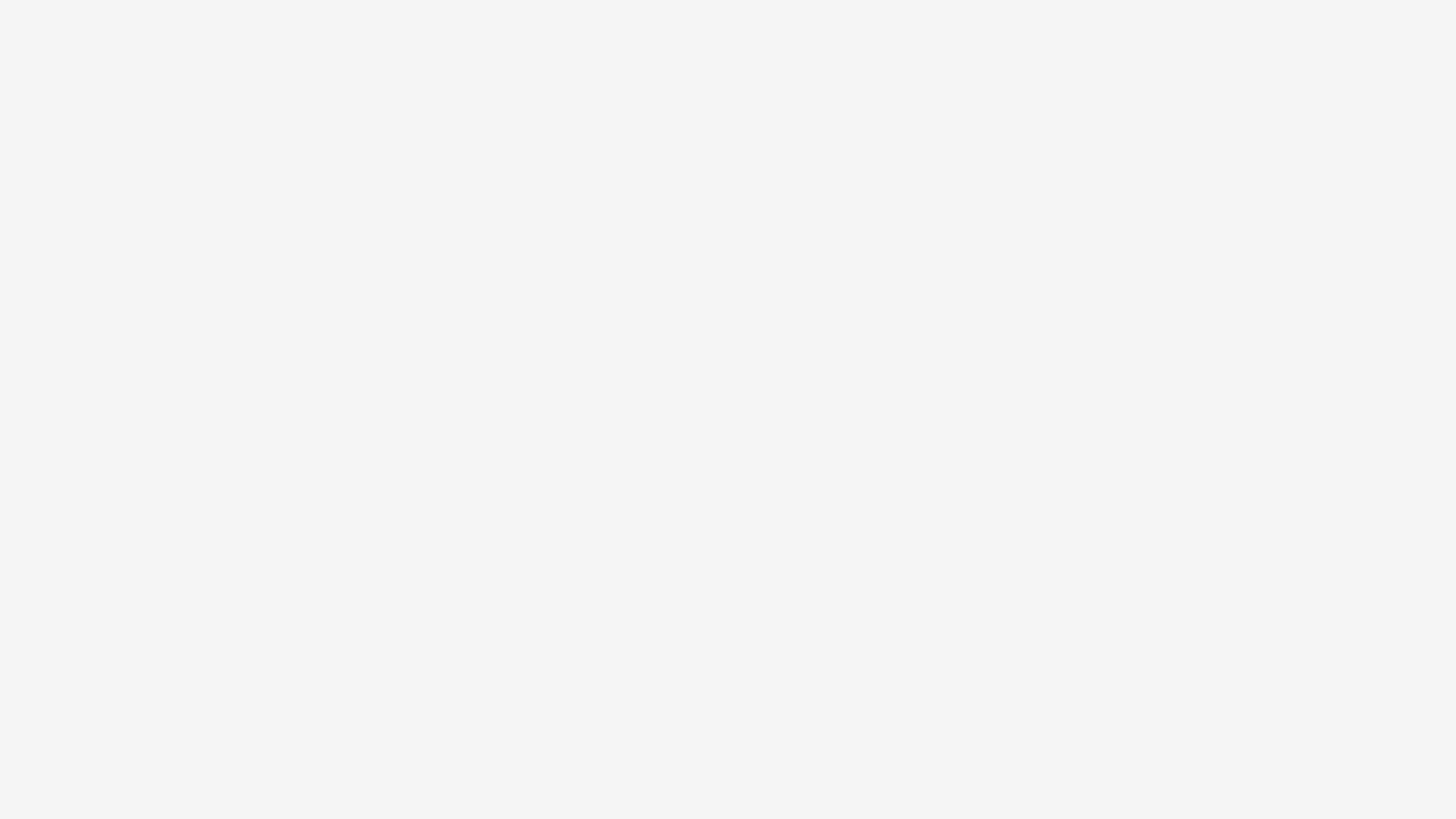 Добыча полезных ископаемых
Инвестиционные проекты
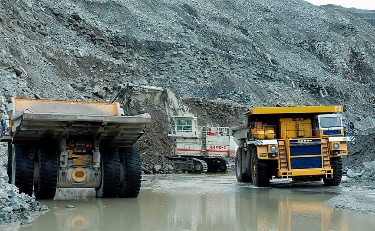 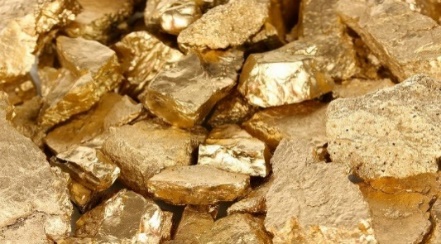 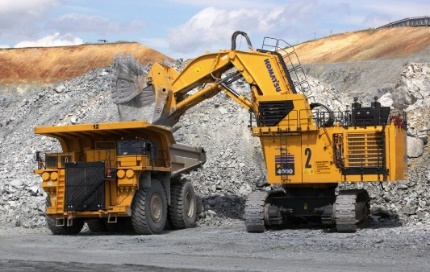 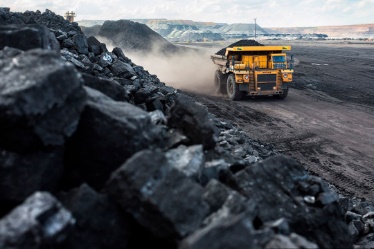 8
Промышленность,
Обрабатывающие производства
Инвестиционные проекты
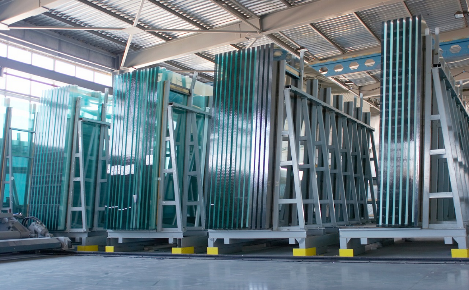 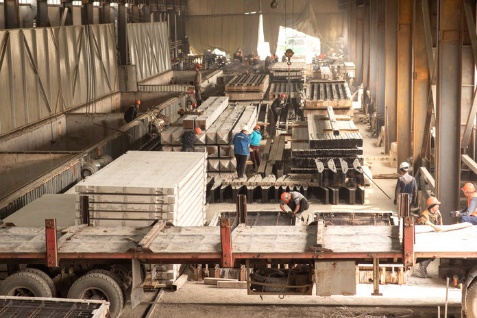 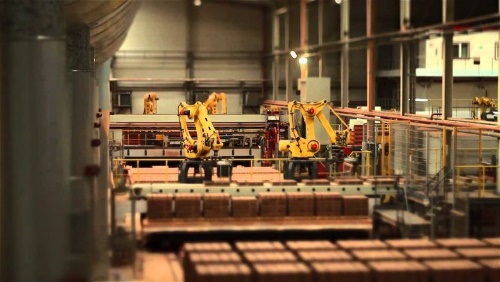 9
Газохимия
Инвестиционные проекты
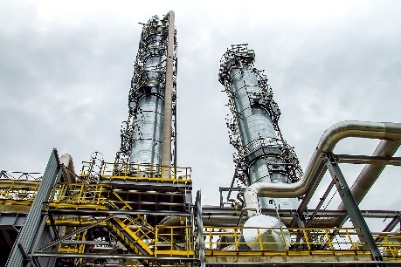 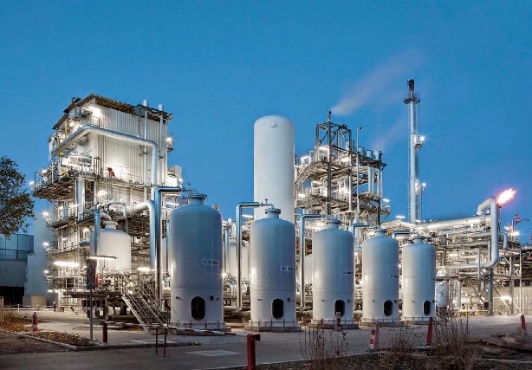 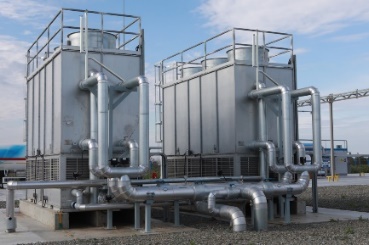 10
Газохимия
Инвестиционные проекты
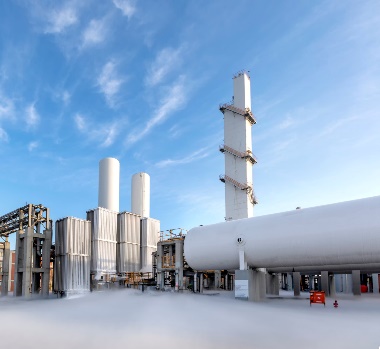 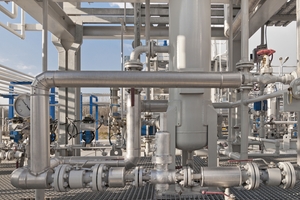 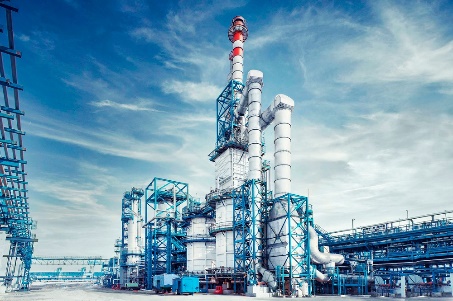 11
АПК
Растениеводство
Инвестиционные проекты
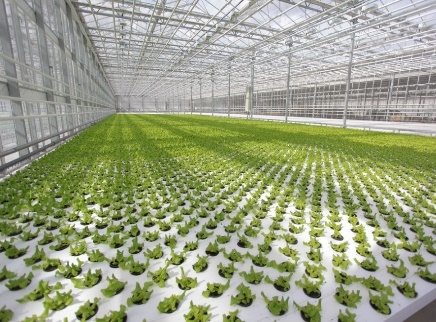 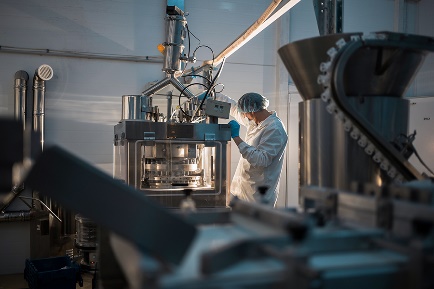 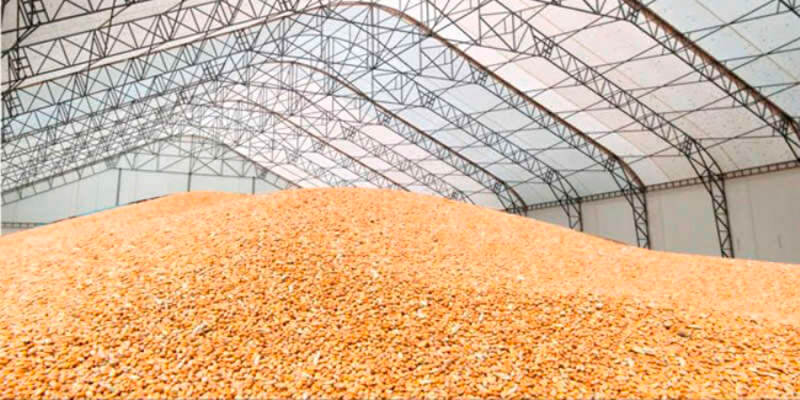 12
АПК
Растениеводство
Инвестиционные проекты
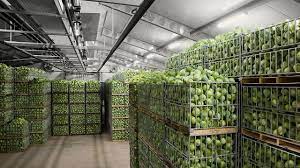 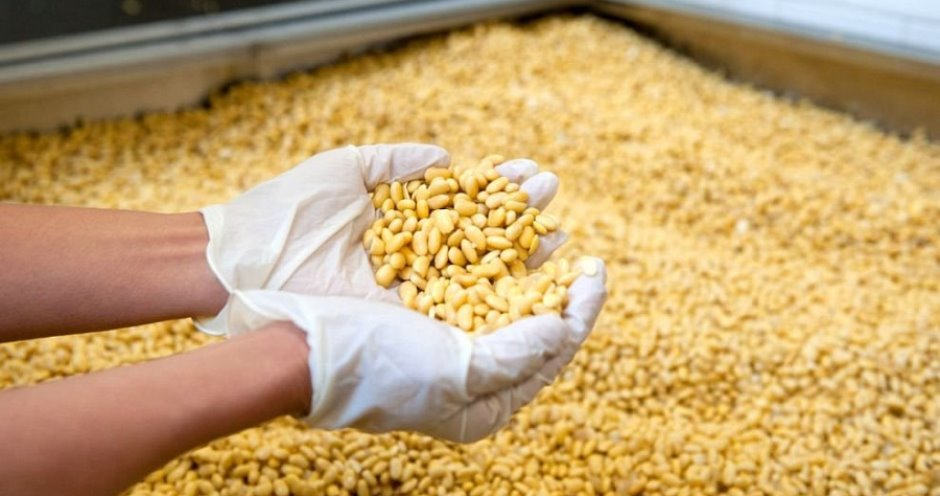 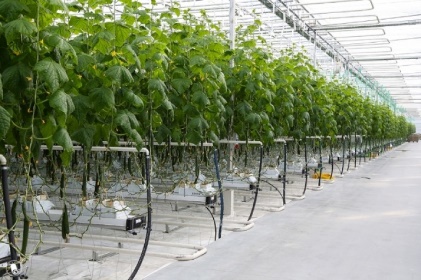 13
АПК
Растениеводство
Инвестиционные проекты
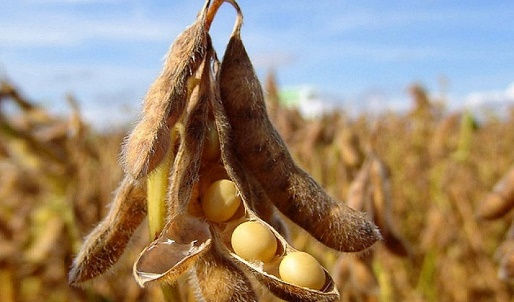 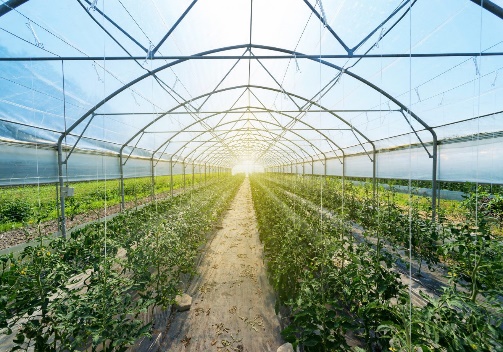 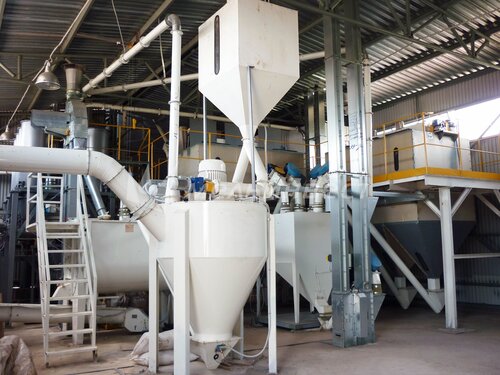 14
АПК
Животноводство
Инвестиционные проекты
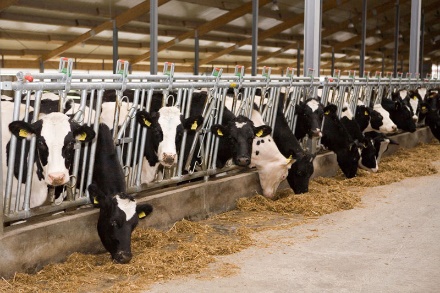 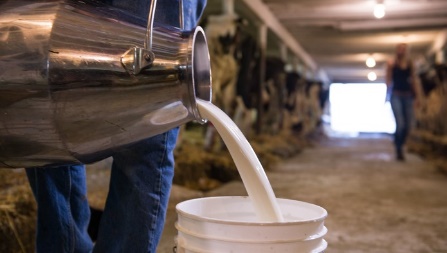 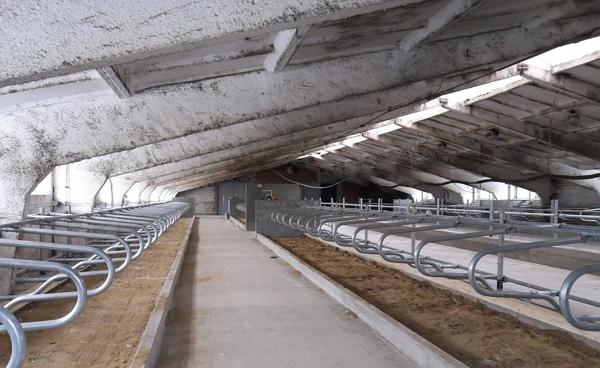 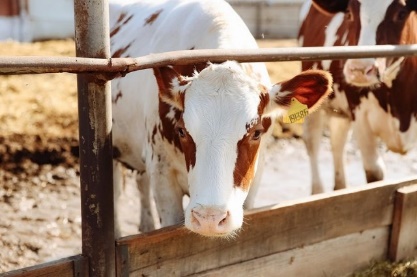 15
Инвестиционные проекты
Туризм
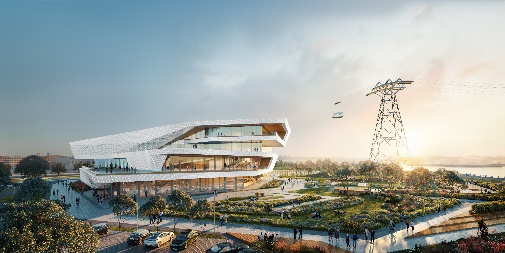 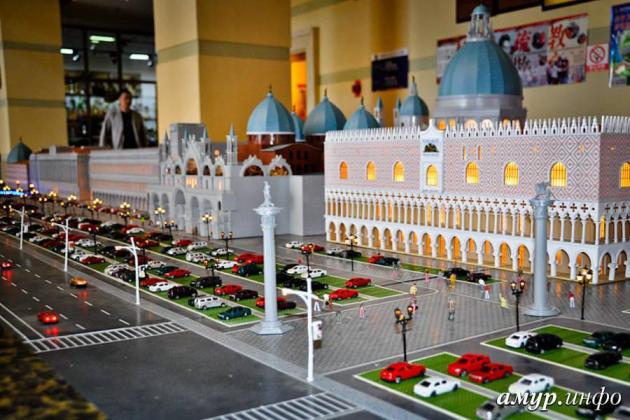 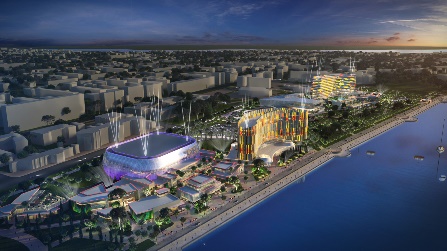 16
Инвестиционные проекты
Энергетика
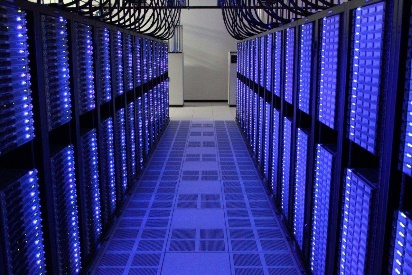 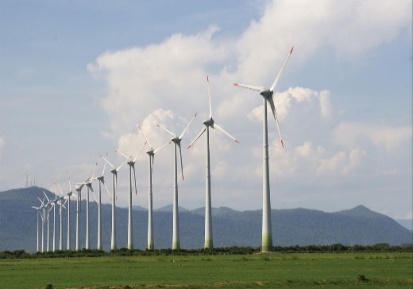 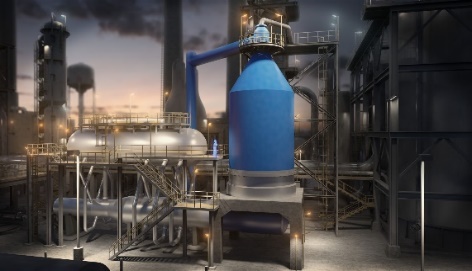 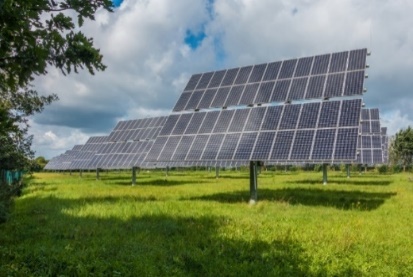 17
Инвестиционные проекты
Недвижимость
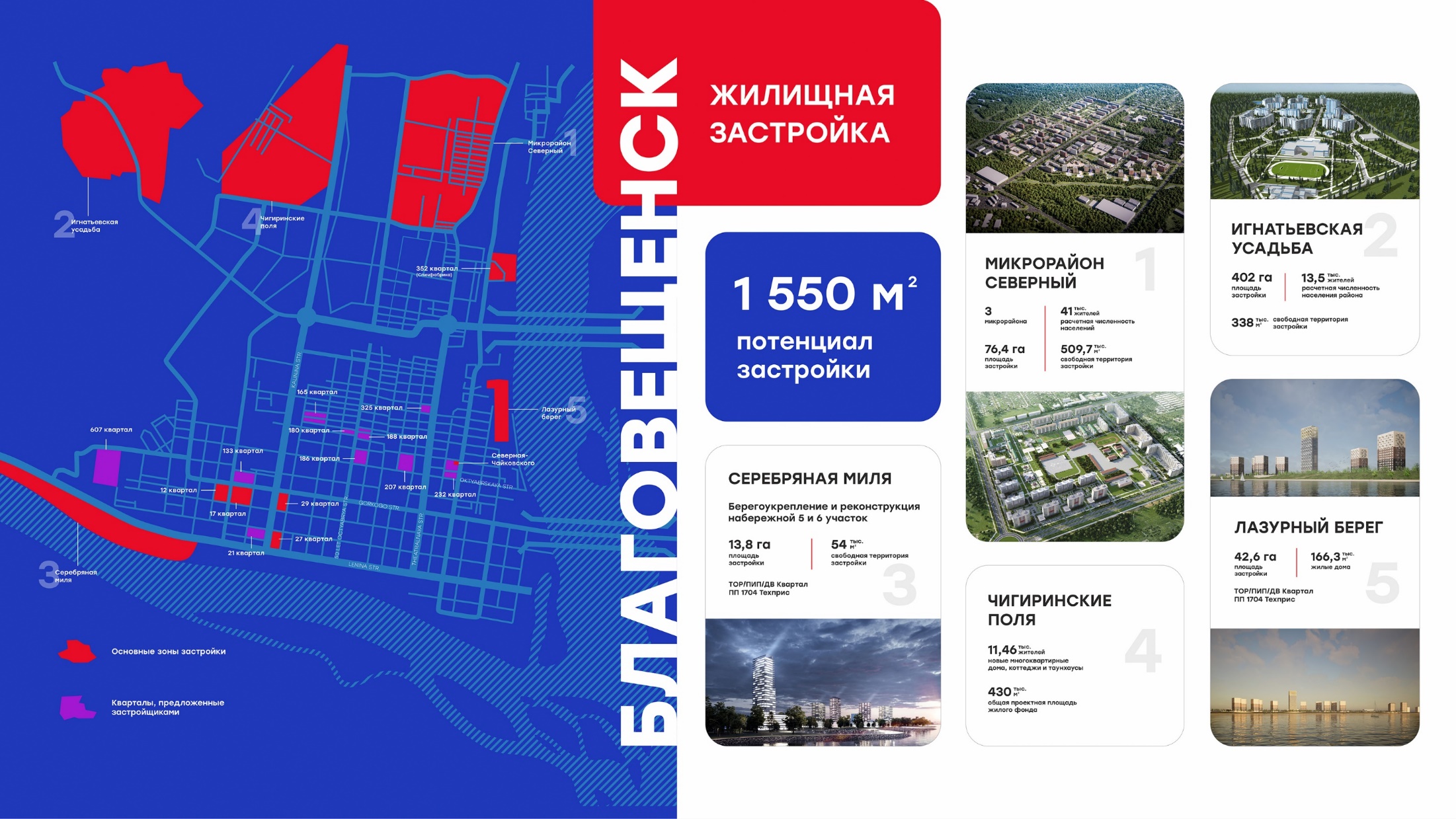 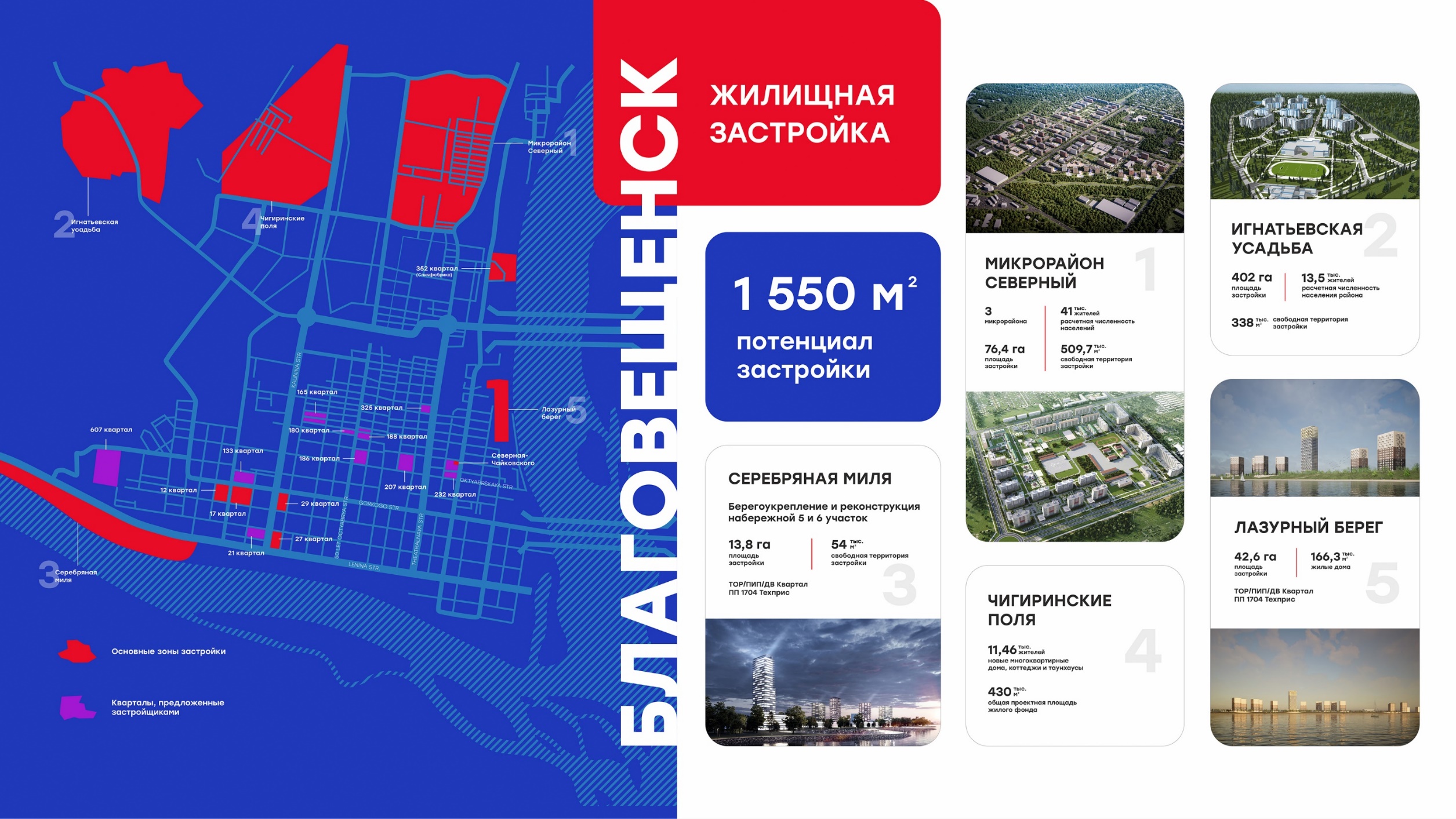 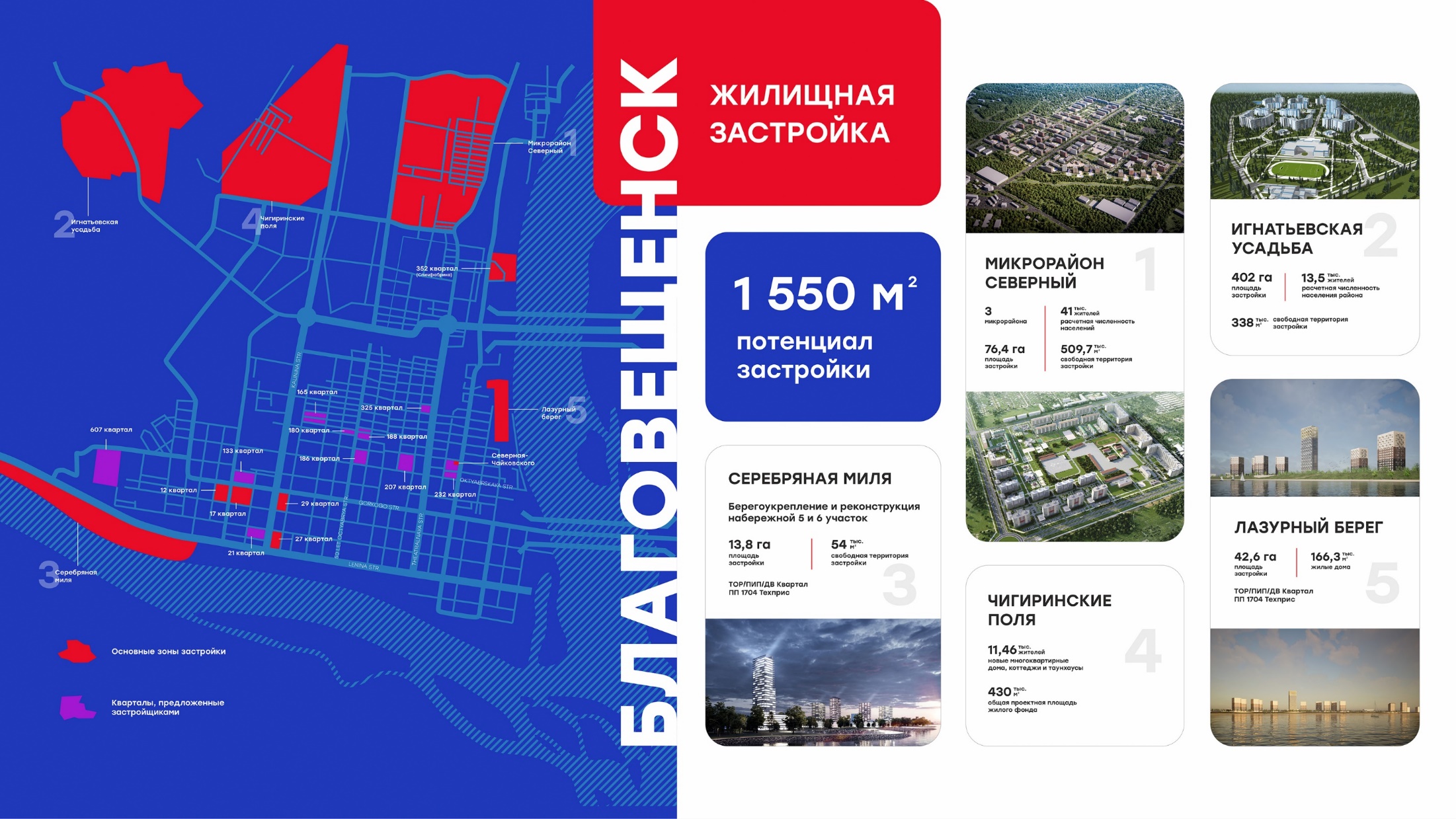 18
Инвестиционные проекты
Недвижимость
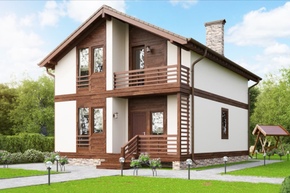 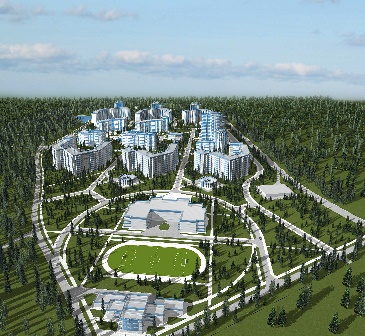 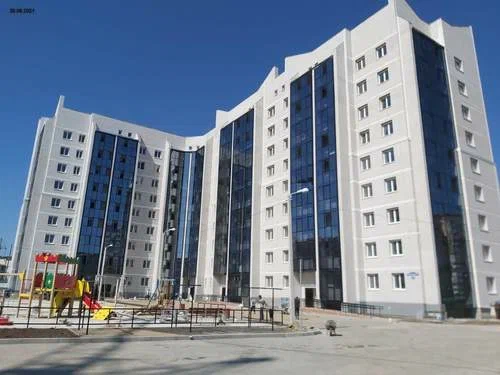 19
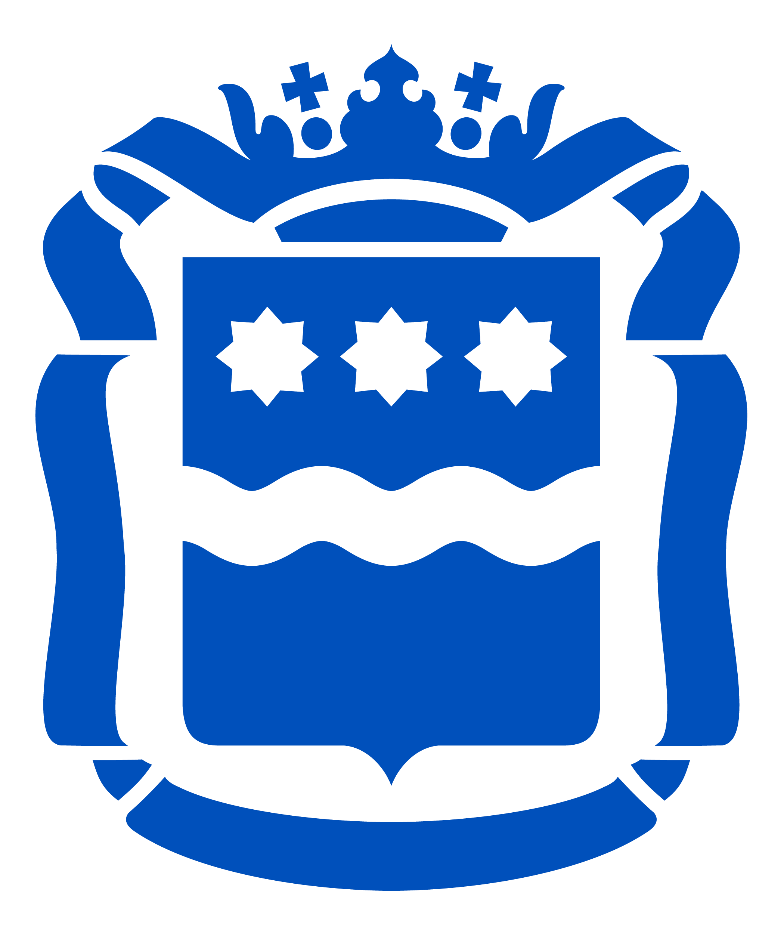 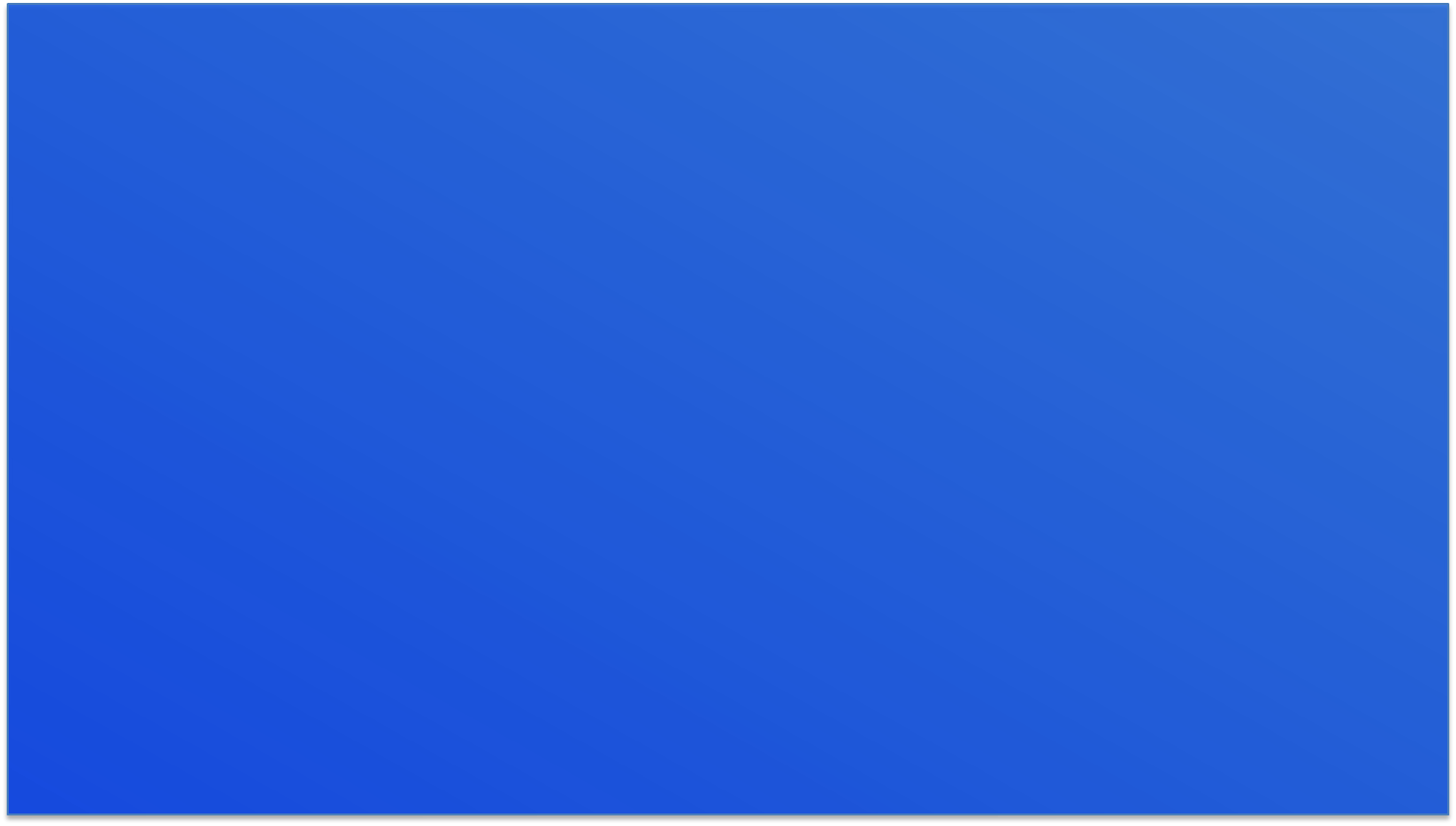 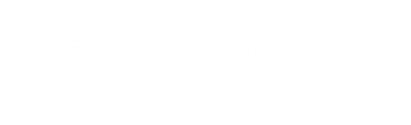 СПАСИБО 
ЗА ВНИМАНИЕ!